Chapter 10Consumer Interests and Concerns
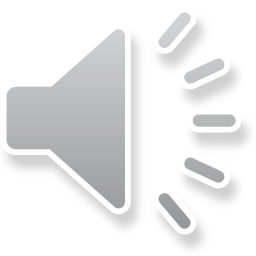 Consumer Interests and Issues #1
Factors:
Proliferation of cyberspace information
Proliferation misinformation
Advances in food technology
The ever-evolving science of nutrition
Interests are 
functional food and organic foods
foodborne illnesses
antibiotics in the food supply and irradiation
food insecurity and food deserts
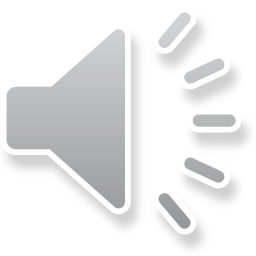 Consumer Interests and Issues #2
Consumer Information and Misinformation—(cont.)
Food is viewed as a tool for optimizing health, preventing chronic disease, and delaying aging:
consumer interest in managing their own health
increasing age of the population
escalating healthcare costs
technologic advances, such as biotechnology
the obesity epidemic
evidence-based science that links healthy eating patterns to a reduced risk of chronic disease
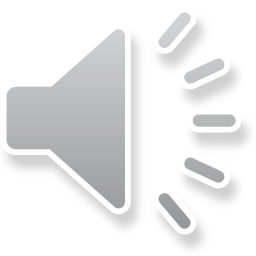 Consumer Interests and Issues #3
Consumer Information and Misinformation—(cont.)
Combating misinformation:
Spinning
Incomplete coverage of preliminary scientific research results
Ineffective regulation of internet postings
“Junk Science”
Individual responsibility in evaluation of information
See Box 10.1
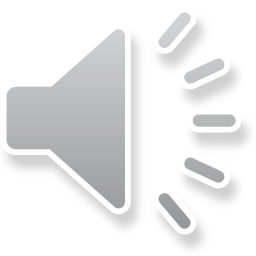 Question #1
Identify whether the following question is true or false. 

Nutritional information presented on the internet should be considered accurate.
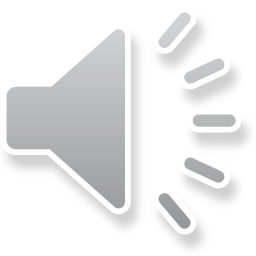 Answer to Question #1
False

Rationale: Nutrition misinformation is everywhere even on the internet. Individuals must be responsible when determining the accuracy of the information stated.
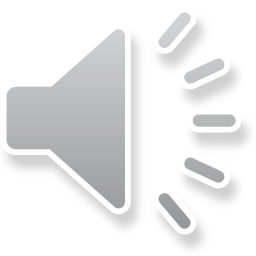 Functional Foods #1
One of the fastest growing segments of the food industry:
a marketing, not a regulatory, term.
The Academy of Nutrition and Dietetics defines functional foods as
 “whole foods along with fortified, enriched, or enhanced foods that have a potentially beneficial effect on health 
when consumed as part of a varied diet on a regular basis at effective levels”. 
Foods that are not modified in any way.
See Table 10.1.
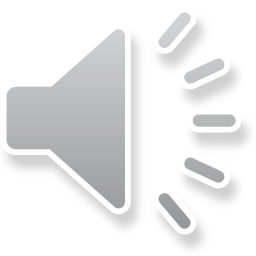 Functional Foods #2
Modified functional foods 
have one or more functional ingredients added,
which can occur through enrichment, fortification, or other means. 
Examples include
calcium fortified orange juice, fermented dairy products, and omega-3 fatty acid enriched eggs.
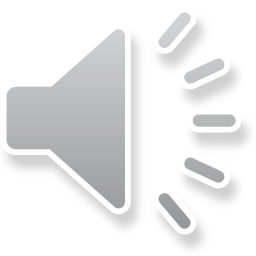 Functional Foods #3
Functional food definitions may also include nutraceuticals, dietary supplements, and medical foods. 
Nutraceuticals
isolated, modified, and/or synthetic bioactive components that are typically given as a dietary supplement
Medical foods
foods formulated to meet nutrient needs of a patient
such as an enteral tube feeding formula; 
used in the dietary management of a disease and/or medical condition under the supervision of the physician
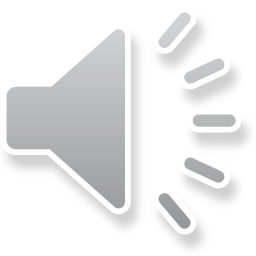 Question #2
Identify whether the following question is true or false. 

All functional foods are rich in phytochemicals.
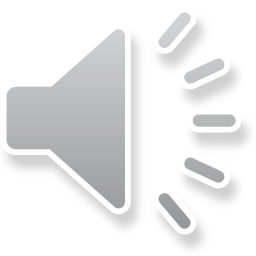 Answer to Question #2
False

Rationale: Functional foods contain substances that appear to enhance health beyond their basic nutritional value but plants that are rich in phytochemicals are natural functional foods.
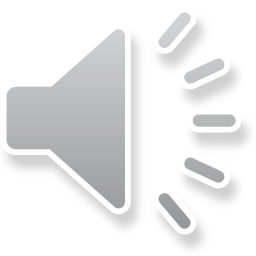 Organically Grown Foods #1
Demand for organic foods has soared over the last decade.
Fresh fruits and vegetables have been the top selling category of organically grown food. 
Consumers have the impression that organic vegetables and fruits are safer, more nutritious, and healthier. 
Findings are complicated and dependent upon how those terms are defined.
Organically grown foods are comparable to conventionally grown foods in taste and nutritional value.
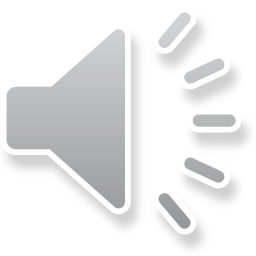 Organically Grown Foods #2
Safety
Organic standards do not specifically address safety issues such as microbial or chemical hazards. 
Foodborne illness outbreaks reported from organic food have increased in recent years. 
This parallels the increase in organic food intake. 
The risk of outbreaks due to organic foods compared to that of conventional foods cannot be assessed because foodborne outbreak surveillance does not systematically collect information about food production methods.
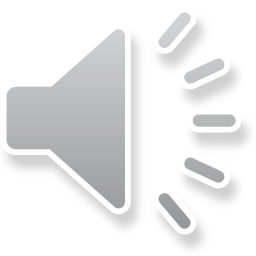 Organically Grown Foods #3
Safety—(cont.)
Research on whether organic produce is more or less susceptible to microbial contamination compared to conventional produce is inconclusive.
Food safety precautions are necessary with all food—organic and conventional foods.
Raw milk and fresh produce, whether conventionally or organically produced, are common vehicles for pathogens.
Organic processed foods must be free of artificial preservatives, colors, and flavors and be made from organic ingredients, with few exceptions.
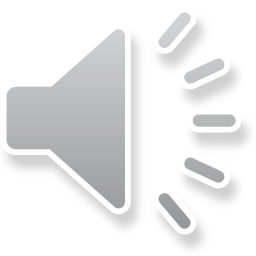 Organically Grown Foods #4
Nutritional Value
Evidence that organic food is more nutritious than conventional food is relatively scarce. 
It is difficult to reliably measure nutritional differences due to many variables, including
an exact definition of conventional,
the maturity of the samples used,
the varieties of individual plants chosen,
the study designs, and
whether produce has been grown in the same region and climatic conditions.
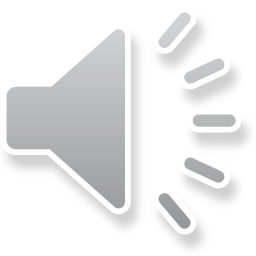 Organically Grown Foods #5
Impact on Health
Current nutrition intervention studies have not shown a clear association between antioxidant levels in people and whether they consume organic or conventionally grown foods. 
Organic diets unequivocally expose consumers to fewer pesticides and with residues of much lower toxicity compared to conventional foods.
Large prospective cohort studies are needed to assess the relationship between pesticide exposure in conventional foods and human disease.
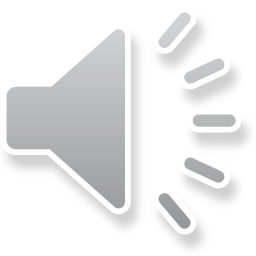 Organically Grown Foods #6
Impact on Health—(cont.)
Organic animals have the potential to reduce antibiotic resistant infections in humans. 
All milk contains growth hormone. 
Whether present naturally or given to increase milk production, growth hormone is a peptide hormone that is digested in the human gastrointestinal (GI) tract.
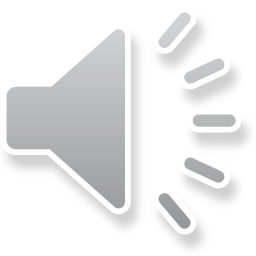 Organically Grown Foods #7
Organic Labeling
The United States Department of Agriculture (USDA) ensures that the production, processing, and certification of organically grown foods adhere to strict national standards. 
Organic labeling meets criteria that define the four official organic categories. 
See Table 10.2.
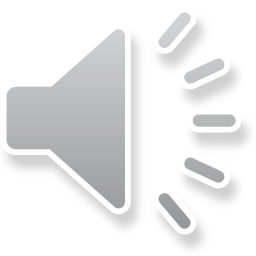 Organically Grown Foods #8
Organic food is usually more expensive because of higher production costs, greater losses, and smaller yields. 
However, not all organic foods are appreciably more expensive than their conventional counterparts.
Despite the controversy regarding the risks of pesticide residues in food, both sides agree that the benefits of eating a diet rich in plants outweighs any potential risks of pesticide exposure. 
See Table 10.3.
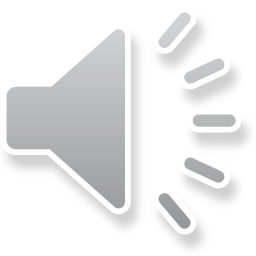 Question #3
Identify whether the following question is true or false. 

All aspect of food safety are addressed when considering organic foods.
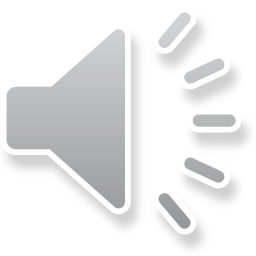 Answer to Question #3
False

Rationale: Organic standards do not specifically address safety issues such as microbial or chemical hazards.
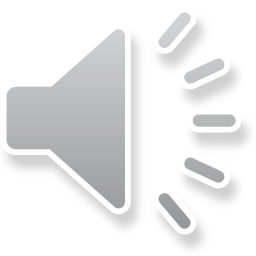 Foodborne Illness #1
In the United States, as many as 48 million illnesses and 3000 deaths per year are attributed to consumption of contaminated food or water. 
More than 90% of confirmed, single-etiology outbreak illnesses were caused by only four pathogens.
See Table 10.4.
Transmitted to people from
within food, 
on food,
unsafe water,
human or animal feces, 
see Box 10.2.
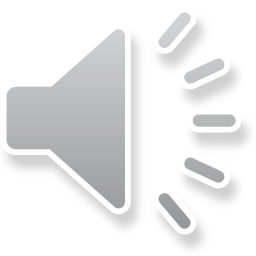 Foodborne Illness #2
Foodborne illness—(cont.)
Most common symptoms of foodborne illness may be mistaken for the flu.
Diarrhea
Nausea 
Vomiting
Fever 
Abdominal pain
Headaches
Most cases are self-limiting and run their course within a few days.
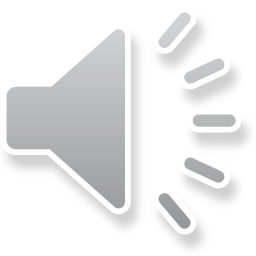 Foodborne Illness #3
Foodborne illness—(cont.)
Symptoms that warrant medical attention include bloody diarrhea, a stiff neck with severe headache and fever, excessive diarrhea or vomiting, and any symptoms that persist for more than 3 days.
Infants, pregnant women, the older adults, and people with compromised immune systems (people with AIDS or cancer, organ transplant recipients, or people taking corticosteroids) are particularly vulnerable.
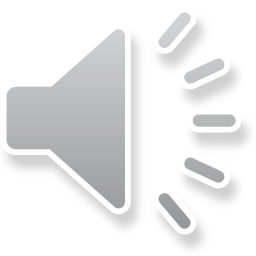 Foodborne Illness #4
Foodborne illness—(cont.)
Major cause of foodborne illnesses is unsanitary food handling.
Steps must be taken to prevent cross-contamination between raw and cooked foods through food handlers.
See Box 10.3.
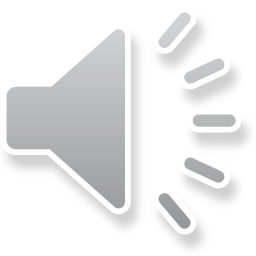 Food Biotechnology #1
Food biotechnology
Combines plant science with genetics to improve food.
Positive results are numerous and varied.
Healthier crops and greater yields
Greater resistance to severe weather
Longer shelf life and increased freshness
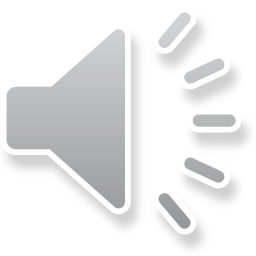 Food Biotechnology #2
Food biotechnology—(cont.)
Higher nutritional value 
Better flavor
Improved characteristics
New food varieties through crossbreeding
Potential benefits to alleviate world hunger
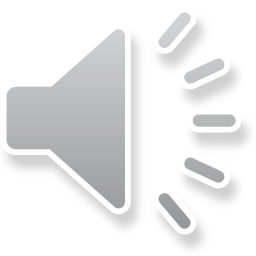 Food Biotechnology #3
Food biotechnology—(cont.)
The United States is the leader in biotech farming. 
U.S. Food and Drug Association (FDA) asserts that genetically engineered foods do not pose a health or safety risk.
Genetically engineered foods do not require mandatory labeling unless the food contains new allergens.
See Box 10.4.
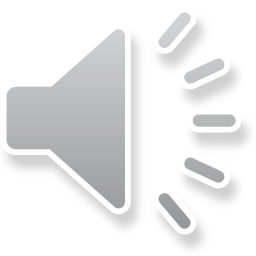 Food Biotechnology #4
Regulation 
Foods from genetically engineered plants must meet the same requirements, including safety requirements, as foods from traditionally bred plants. 
Any safety and other regulatory concerns expressed by the FDA must be resolved before the food product can be brought to market. 
As of 2018, more than 150 GE plant varieties have been evaluated.
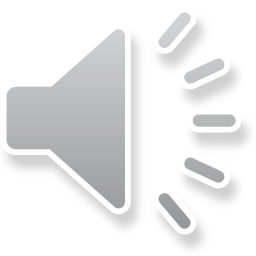 Food Biotechnology #5
Public Concerns Regarding Health  
Unwanted changes in nutritional content
The creation of allergens
Toxic effects on bodily organs
Findings from worldwide independent researchers as it pertains to consumer health and toxicity are that
no relationship between genetically modified organisms (GMOs) and mutations exists;
fertility, pregnancy, and offspring are unaffected by GMOs;
organ health and function are unaffected by GMOs; and
there is no evidence for gene transfer between GMOs and consumers.
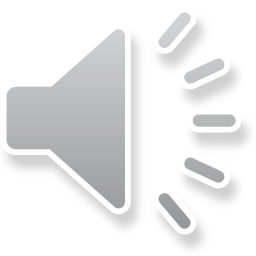 Food Biotechnology #6
Environmental Concern  
The widespread use of Roundup eventually led to the development of glyphosate-resistant weeds, causing farmers to resort to spraying herbicides that were much more toxic than Roundup.
Greater use of herbicides increases the likelihood of higher concentrations of chemicals running off into nearby ecosystems and damaging the environment. 
For GMOs to live up to their potential, conscientious research on negative environmental risks must occur. 
The goal should be to support only safe products that represent an improvement over the original product and focus opposition to products that carry risks.
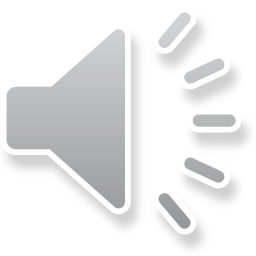 Food Biotechnology #7
Labeling  
In July 2016, Congress passed a law directing the USDA to establish a national mandatory standard for disclosing foods that are or may be bioengineered. 
Bioengineered foods are defined as foods that contain detectable genetic material that has been modified through certain lab techniques and cannot be created through conventional breeding or found in nature. 
The mandatory compliance date is January 1, 2022, on all food products that require disclosure. 
In the meantime, many national food manufacturers are voluntarily disclosing on the label that their products contain genetically engineered ingredients.
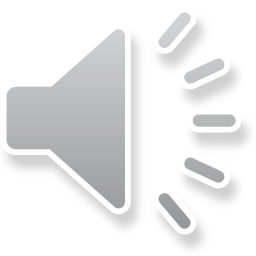 Antibiotics in the Food Supply
Antibiotics are approved for use in food animals under specific situations: 
to treat disease in animals that are sick,
to control disease in a group of animals when some of the animals are sick, and
to prevent disease in animals that are at risk for becoming sick. 
Previously, antibiotics were often routinely given in low doses to healthy animals, this ultimately contributed to the emergence of antibiotic-resistant bacteria.
Currently, the use of antibiotics in healthy animals for the purpose of promoting weight gain is prohibited.
Requires a veterinarian’s approval before using antibiotics that are important for human health.
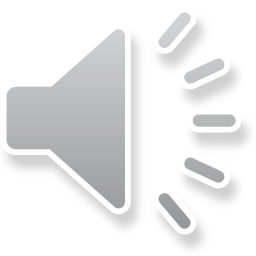 Food Irradiation
Irradiation is safely used to reduce or eliminate pathogens that can cause foodborne illness.
Sometimes referred to as “electronic pasteurization”.
Most extensively studied food-processing technique available in the world.
Federal law requires irradiated food to be labeled.
Irradiation is endorsed by the World Health Organization, the Centers for Disease Control and Prevention (CDC), and the USDA.
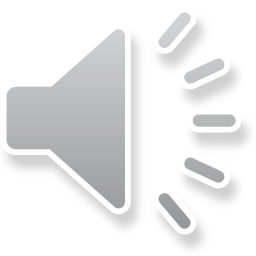 Question #4
What is one of the positive results of food biotechnology?
Blander flavor
Neutral freshness
Improved characteristics
Enhanced food varieties
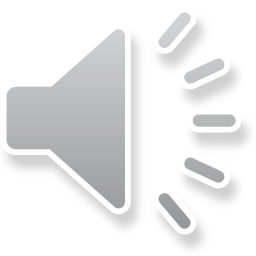 Answer to Question #4
c. Improved characteristics

Rationale: The positive results are numerous and varied including improved characteristics such as celery without strings.
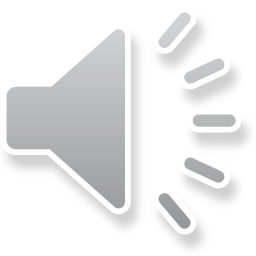 Food Assess #1
Food access is influenced by the affordability and proximity of food retailers:
concepts that are relative to a consumer’s socioeconomic status and access to transportation. 
The ability to choose a healthy diet is impaired when there is 
limited access to a variety of culturally appropriate healthy, affordable foods; and 
food insecurity and food deserts describe problems of food access.
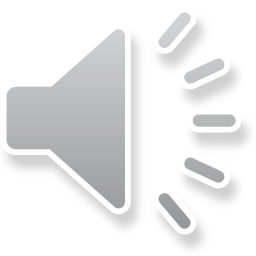 Food Assess #2
Food Insecurity describes households whose access to adequate food is limited by a lack of money and other resources.
An estimated 11.1% of U.S. households were food insecure at least some time during 2018. 
The economic affects of the COVID pandemic (2020) is likely to increase the existence of such insecurities.
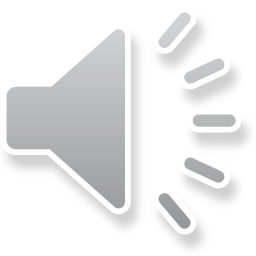 Food Assess #3
Rates of food insecurity were higher than the national average for certain groups.
Households with incomes near or below the federal poverty line.
Households with children:
Particularly households with children headed by single women or men.
Women and men living alone.
Black and Hispanic-headed households, and households in principal cities.
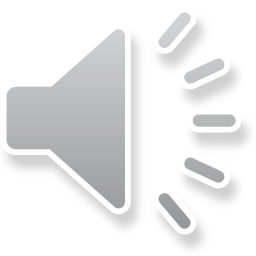 Food Assess #4
About 56% of food-insecure households reported that within the previous month they had participated in one or more of the three largest federal nutrition assistance programs including 
Supplemental Nutrition Assistance Program (SNAP; formerly the Food Stamp Program);
Special Supplemental Nutrition Program for Women, Infants, and Children (WIC); and
National School Lunch Program.
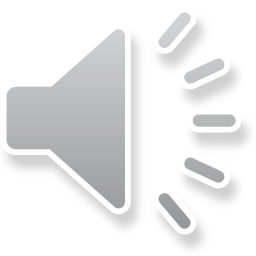